Firma Digital
UNIVERSIDAD NACIONAL DE CORDOBA
UNC en números
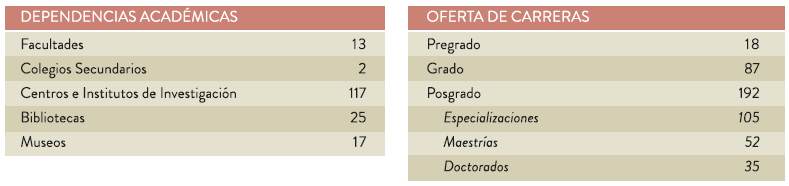 UNC en números
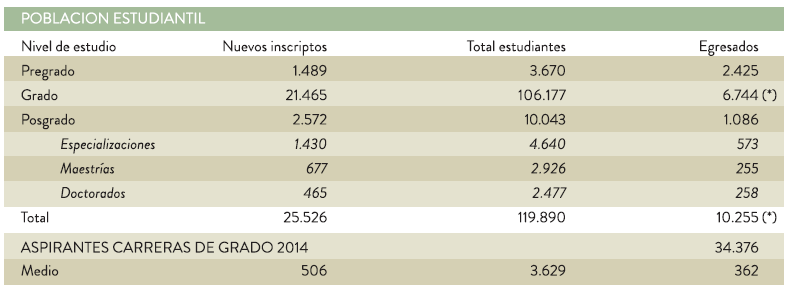 Docentes  9.000                            No Docentes   3.000
Autoridad de Registro
Noviembre 2012 
	1er. Encuentro Firma Digital

Febrero 2013
	Aprobación de Onti a la AR-UNC
Uso de FD en la actualidad
Certificación de la normativa subida al digesto web de la Universidad (digesto.unc.edu.ar)

Certificación de información enviada a requerimiento de entidades externas
Proyectos en ejecución
Despliegue de servicios de firma digital.
“Mara” - Digitalización de procesos de la UNC, proyecto en el que la firma digital, al igual que la gestión documental y la racionalización y gestión de los procesos, son sus ejes.
Despliegue servicios firma digital
Ordenar y formalizar el proceso de otorgamiento y uso de firma digital.
Definir herramientas necesarias para firmar y validar documentos.
Implementar un repositorio de documentos firmados digitalmente, atendiendo al ciclo de vida de los mismos.
Despliegue servicios firma digital
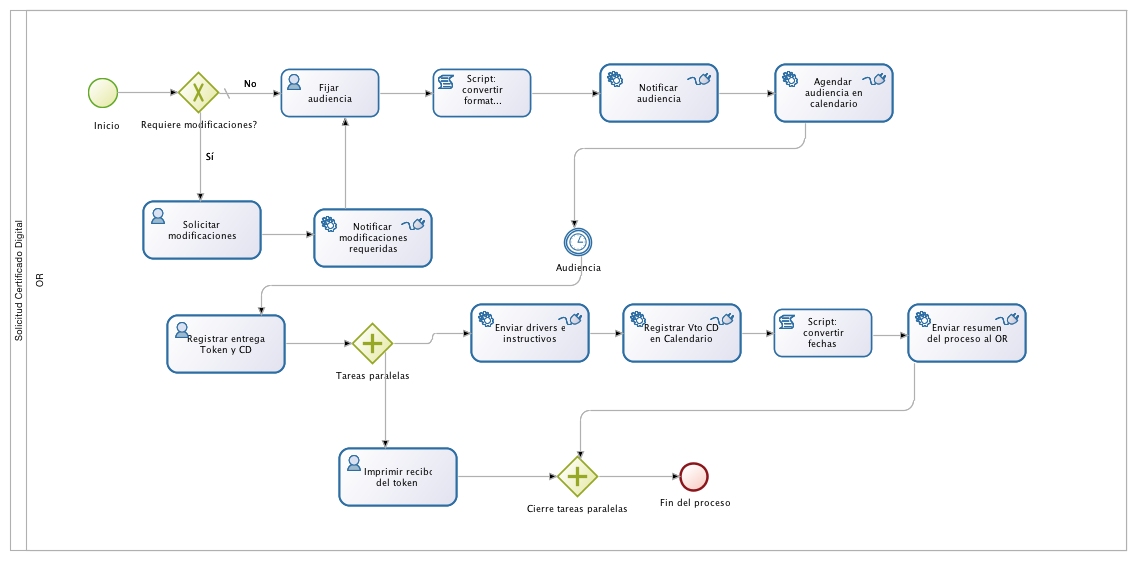 “Mara” - Digitalización de procesos
El proyecto Mara pretende reducir gradualmente la dependencia del soporte papel en los procesos internos de la UNC y sus consecuencias: secuencialidad, lentitud, inseguridad, consumo de espacio físico, etc.
“Mara” - Digitalización de procesos
Incluye el uso de herramientas y tecnologías aún no difundidas o poco usadas en la UNC:
Firma Digital
Gestión documental
BPM (Administración Procesos de Negocios)